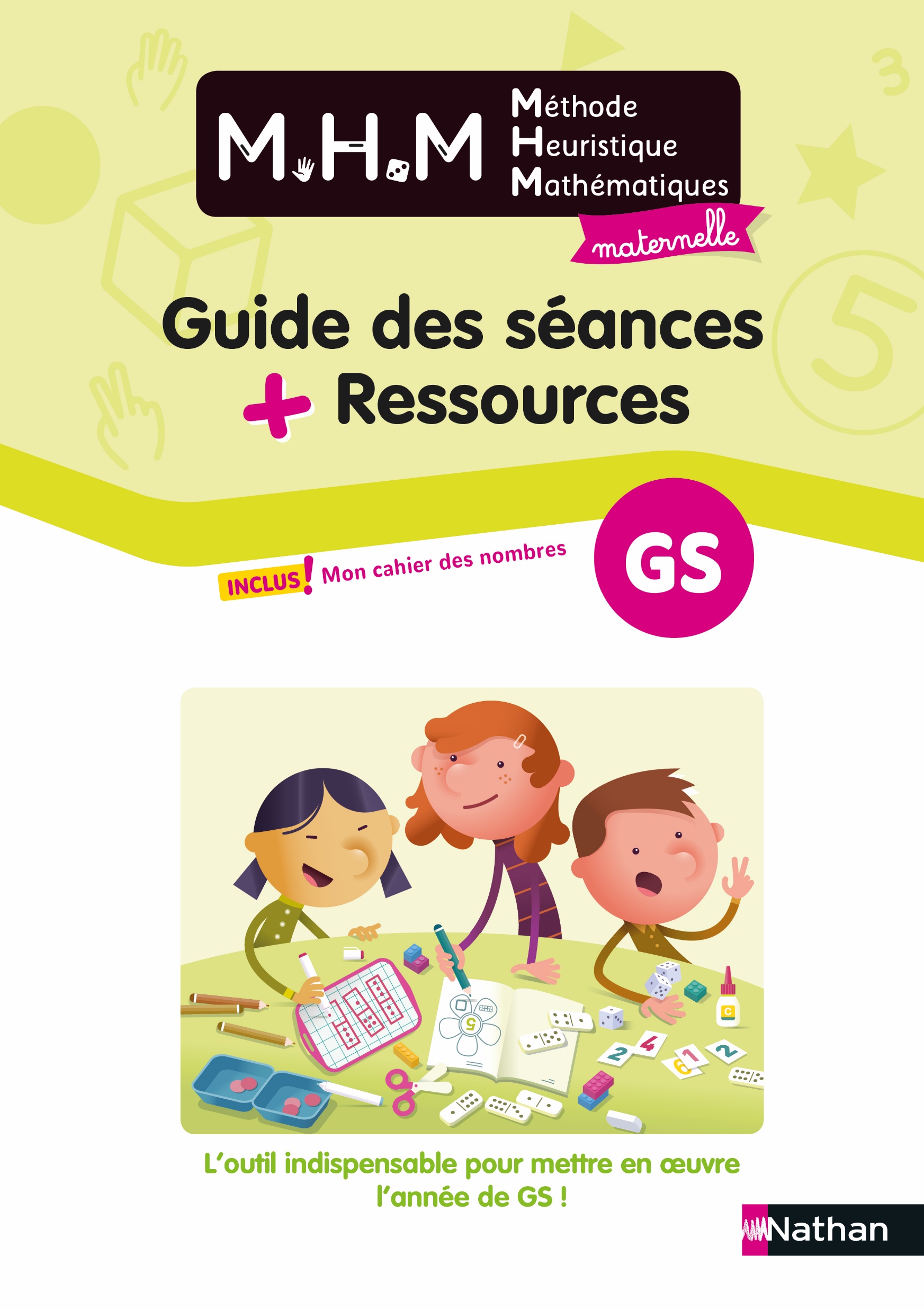 LES RITUELS GS

Période 2
Maitresse Biglouche
https://maitresse-biglouche.over-blog.com/
JOUR 1
JOUR 1
JOUR 2
JOUR 2
JOUR 3
JOUR 3
JOUR 4
JOUR 4
https://maitresse-biglouche.over-blog.com/
Jour 1
JOUR 1
Je découvre la chanson des nombres :
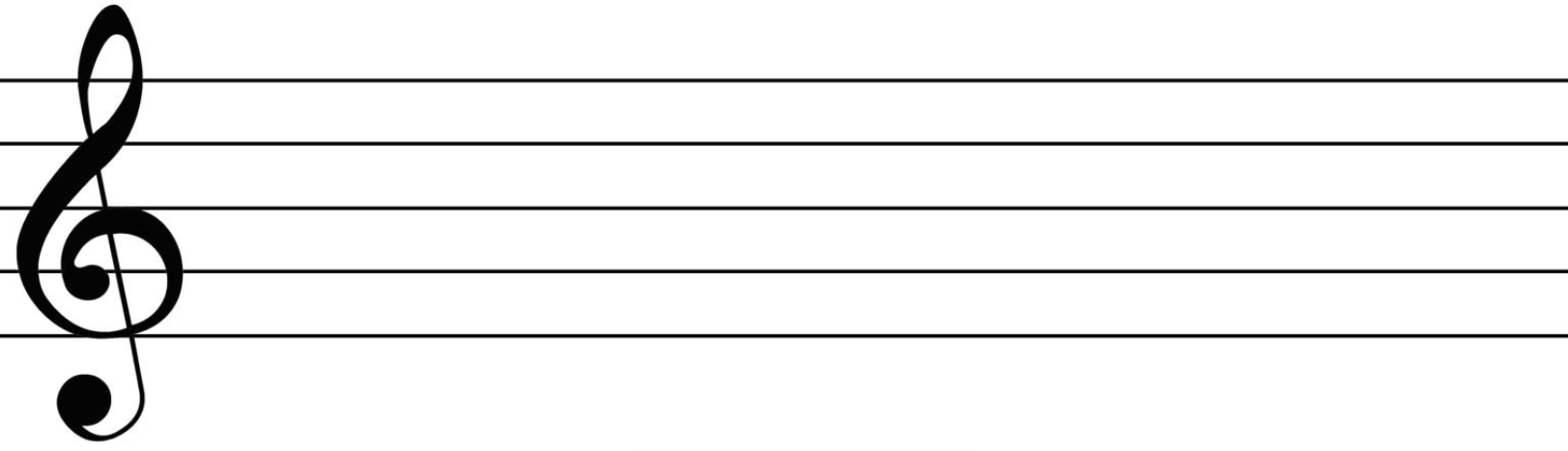 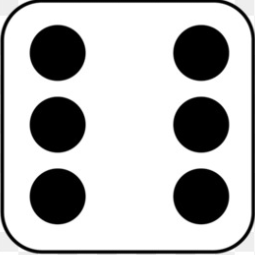 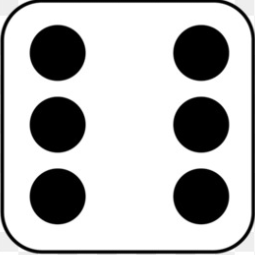 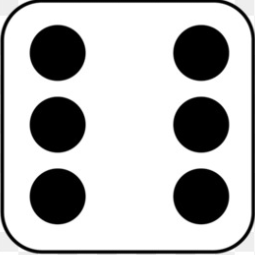 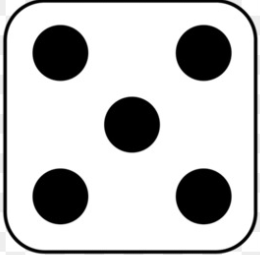 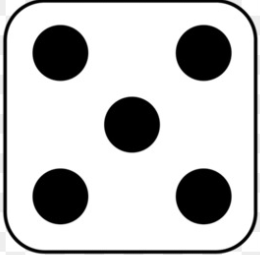 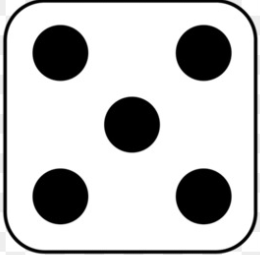 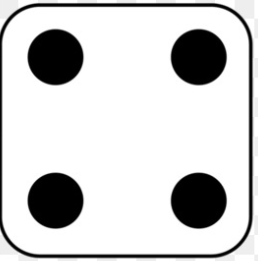 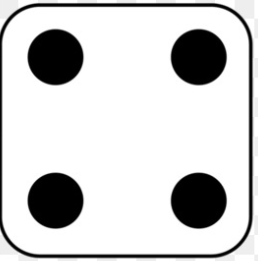 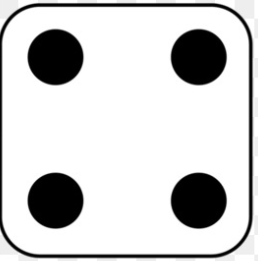 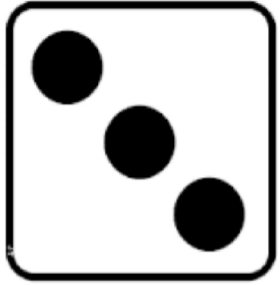 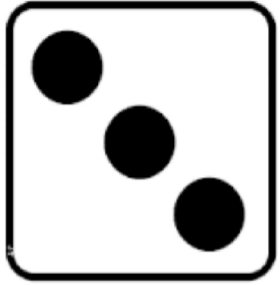 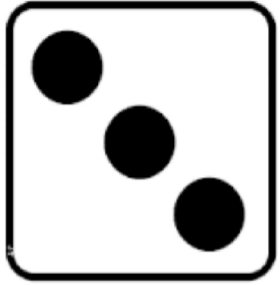 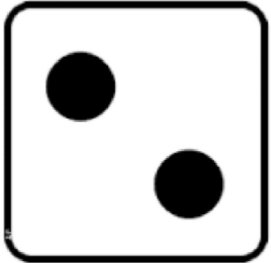 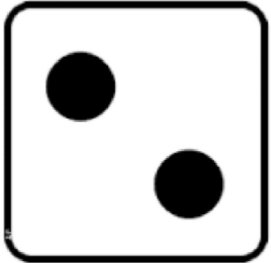 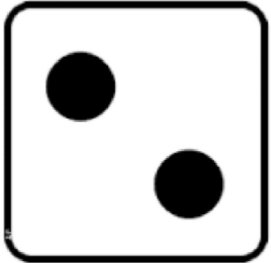 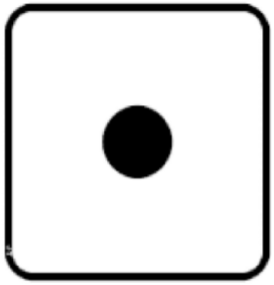 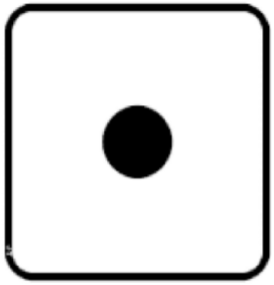 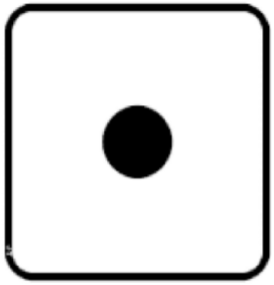 https://maitresse-biglouche.over-blog.com/
Jour 2
JOUR 2
Je découvre la chanson des nombres :
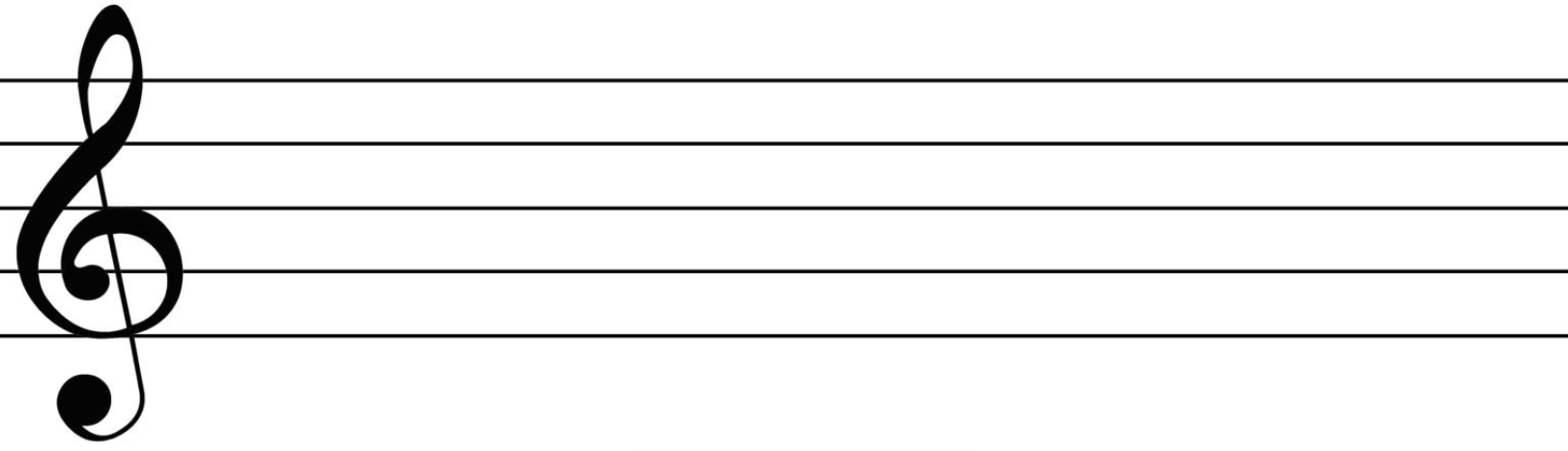 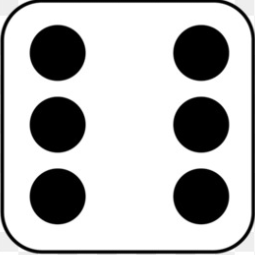 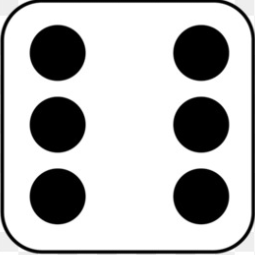 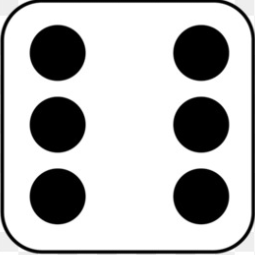 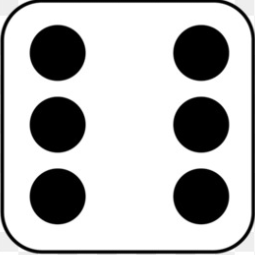 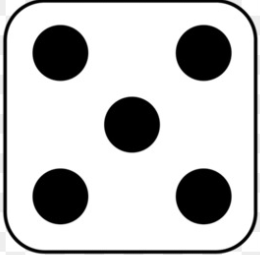 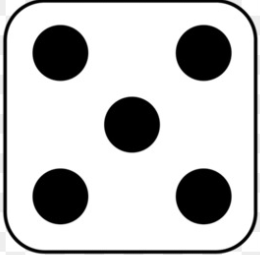 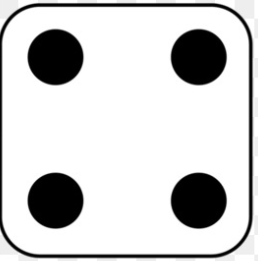 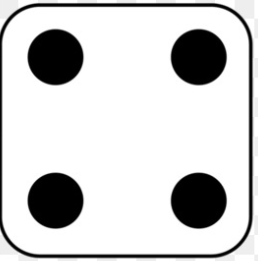 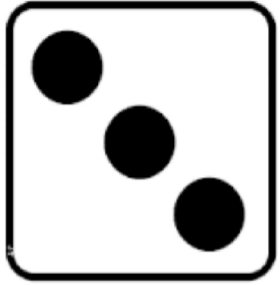 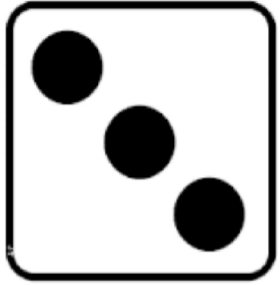 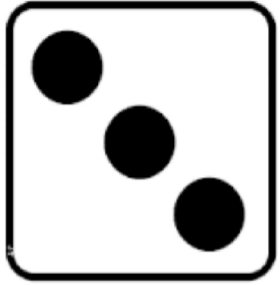 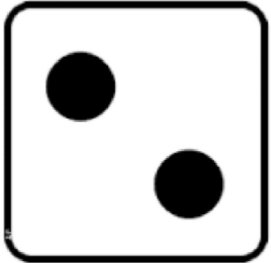 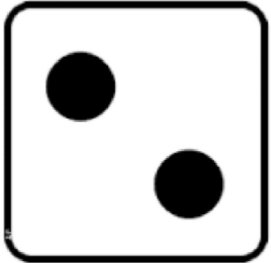 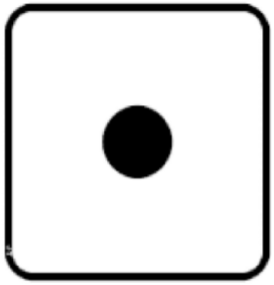 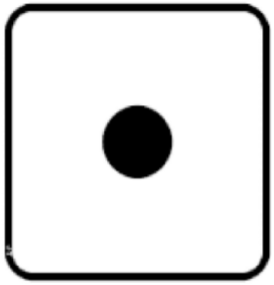 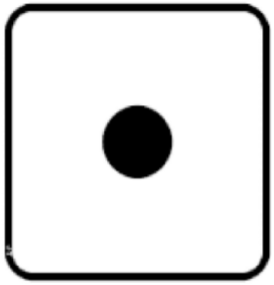 https://maitresse-biglouche.over-blog.com/
Jour 3
JOUR 3
Je récite  collectivement la comptine numérique en allant le plus loin possible
6
7
2
1
8
9
3
4
5
16
10
11
13
15
17
18
14
19
12
22
23
24
27
28
29
26
20
21
25
30
https://maitresse-biglouche.over-blog.com/
JOUR 3
Je récite  collectivement la comptine à rebours à partir de 15
7
8
3
5
6
13
10
11
12
9
0
1
2
4
14
15
Jour 4
JOUR 4
Je découvre la chanson des nombres :
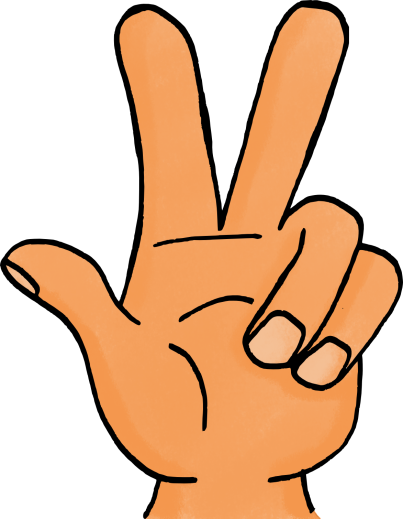 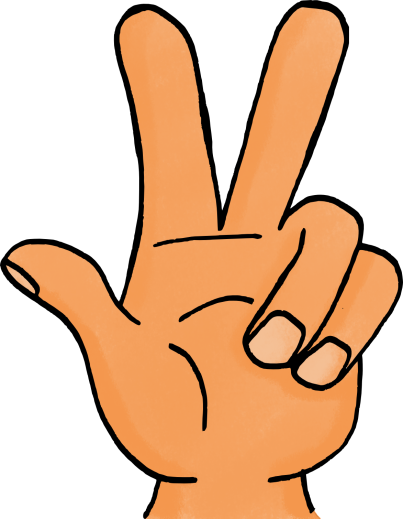 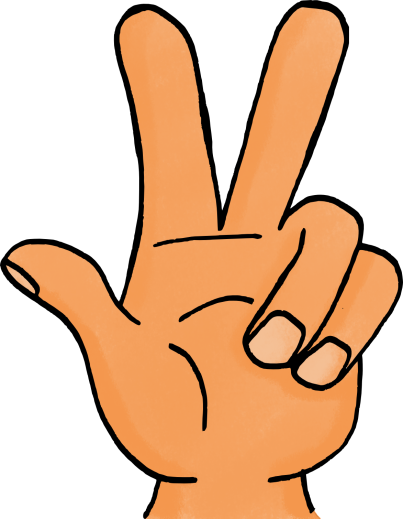 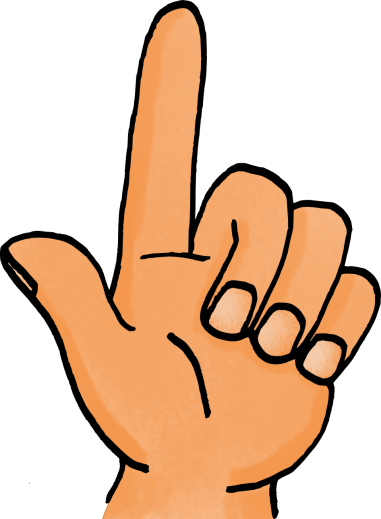 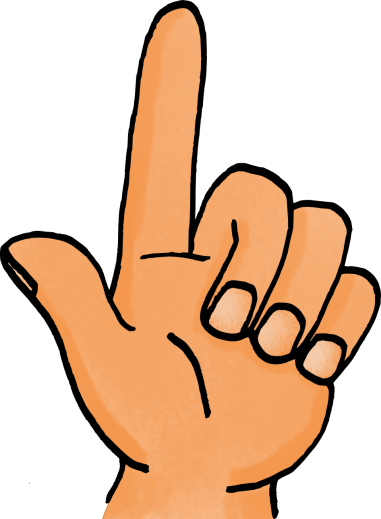 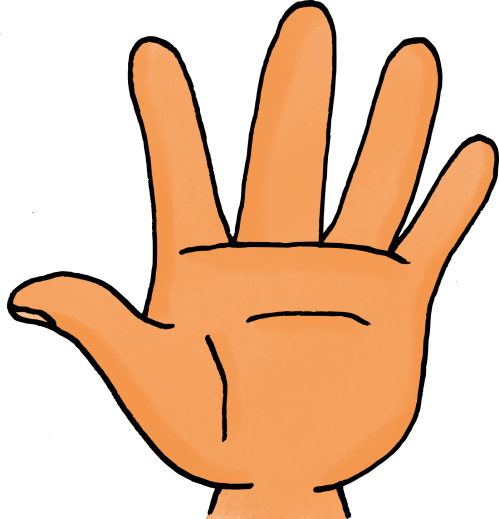 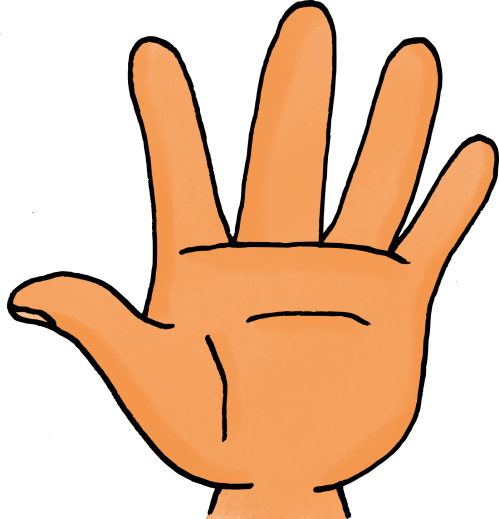 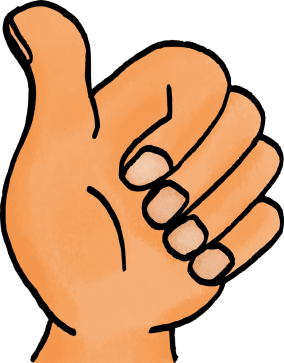 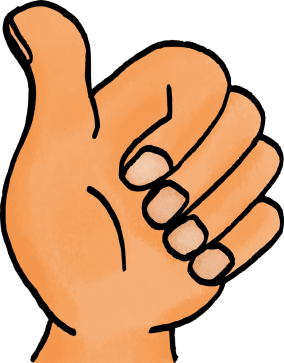 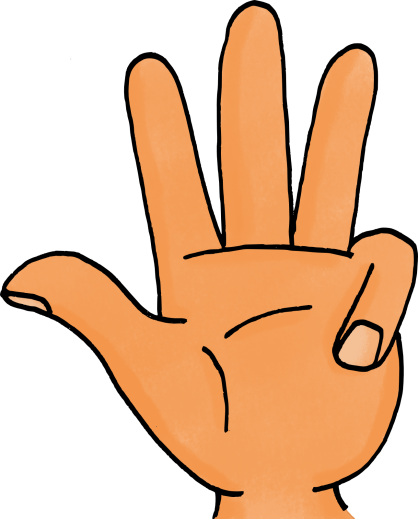 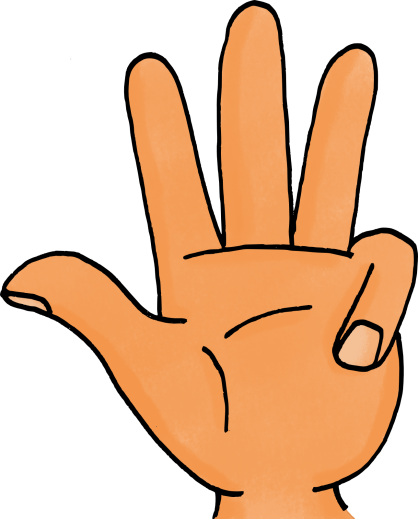 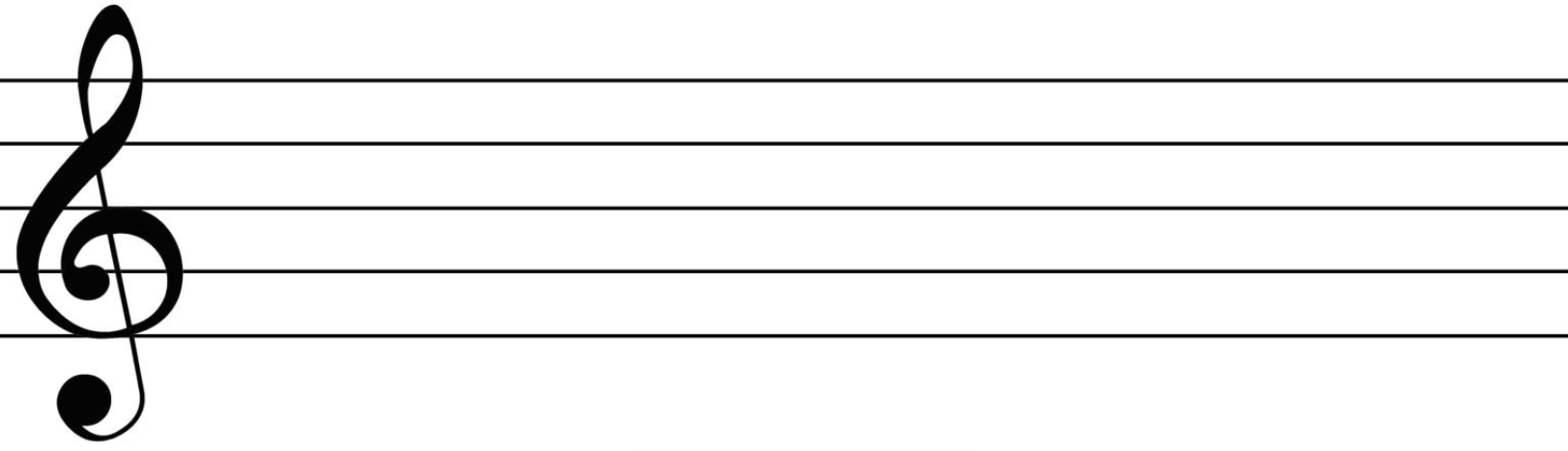 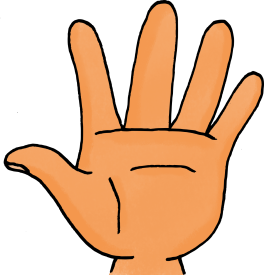 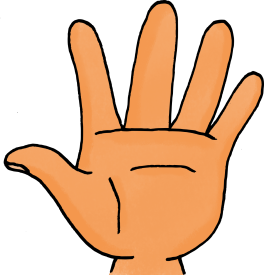 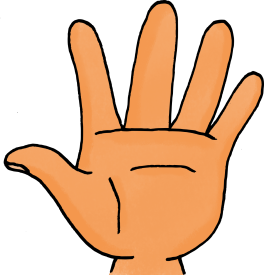 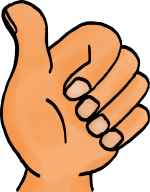 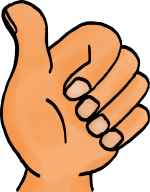 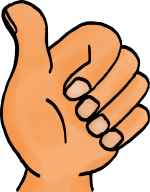 https://maitresse-biglouche.over-blog.com/